Helping Your Child Succeed in Reading and Writing
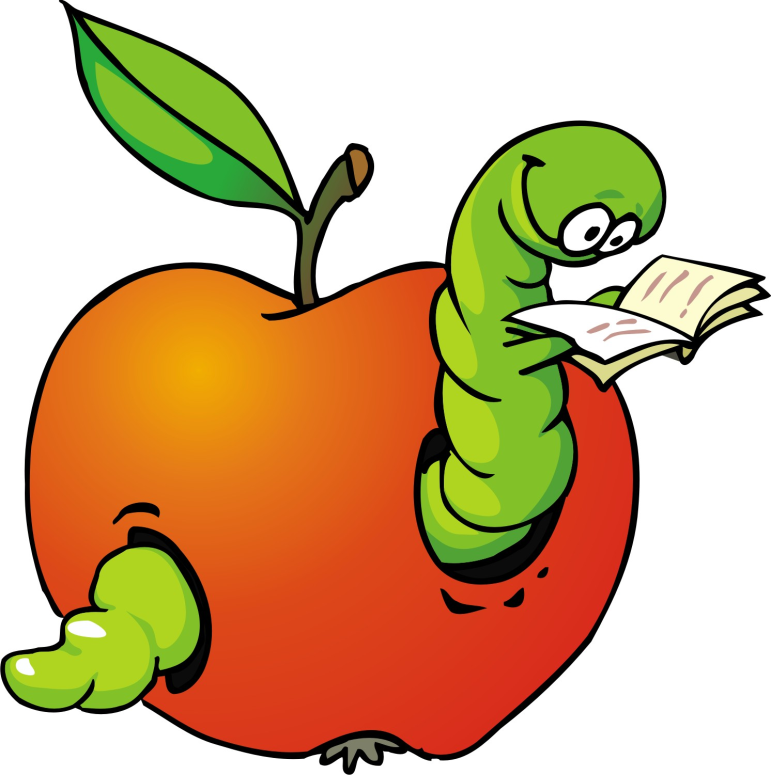 A guide for parents of 
K-2 students
Reading Intervention التوسط في القراءة
التوسط الناجح في القراءة يتألف من عنصرين اساسيين لأنماء الطلاقة والتفكير عند القراء


التمييز بين الكلمات  
الاستيعاب والمفردات
Word Recognition  تمييز الكلمات
بعض النشاطات التي تساعد على تنمية القدرة على معرفة الكلمات ولفظها

Phonics   اللفظ         
إعزل: Make a Word
تمرن: Word Sort & Pick-Up
إكتب: Writing for Sounds
القراءة في مجرى النص: Decodable Book with Autograph Reading
الكلمات المعروفة: Word Bank
الطلاقة: Talking Dictionary
Comprehension & Vocabularyفهم المعنى والمفردات
بعض التمارين التي تساعد على تنمية القدرة على تحليل الكلمات وفهم سياق النص خلال القراءة

Comprehension  فهم المعنى      
النص الروائي: Plot Relationship Chart
النص التفسيري: About Point (Notetaking)
المفردات: Personal Clues
Make a Word  ألّف كلمة
المساعدة على تمييز اصوات الحروف وتركيب الكلمات

إختر مجموعة من الكلمات المتشابهة او التي تتبع نظاماً معيناً للتهجئة	(Ex) -in, -an, -ot, etc.
ألّف قائمة من الكلمات المتشابهة.
	(Ex) -in family : bin, fin, pin, twin, thin, grin, chin
إعمل بطاقات للحروف الواردة في القائمة. 
يركب الولد كلمات تحتوي على هذه الحروف.
Make a Word
p
b
f
h
c
r
g
n
w
i
t
Word Sort & Pick-Upتصنيف الكلمات والتقاط البطاقات
المساعدة على التمرن على قراءة الاحرف والاصوات

ضع الكلمات من «ألّف كلمة» على بطاقات
ألّف قائمة ثانية من «كلمات مشابهة» وضعها على بطاقات
	(ex) -in family : bin, fin, pin, twin, thin, grin, chin
	       -an family : ban, fan, pan, ran, plan, man, van
إجمع كل البطاقات مع بعضها وإجعل الولد يصنفها في الفئتين
بعد ان يصنفها يلتقط الولد بطاقة وفي كل مرة يقراء كلمة من كل فئة.
Word Sort & Pick-Upتصنيف الكلمات والتقاط البطاقات
twin
thin
grin
chin
pin
-in
fin
bin
plan
van
man
pan
ran
-an
fan
ban
Writing for Soundsالكتابة حسب الصوت
المساعدة على تطبيق معرفة اللفظ على الكتابة

اختر 6-8 كلمات من التمارين السابقة
يسمع الولد الكلمة ويكتبها
يقراء الولد الكلمة مع تمديد الصوت
زد كلمات تحتوي على نفس نمط التهجئة
Writing for Sounds
pin	  twin  grin  shin
ran  van	  bran
Decodable Book with Autograph Readingكتاب تحليل وقراءة للآخرين
المساعدة على إستعتمال النموذج النهائي في مجرى سياق القصص والتمرن على القراءة 

يمكن إيجاد قصص تركز على نماذج التهجئة على المواقع التالية 
www.uthinkedu.com/resources 
http://mrstsfirstgradeclass-jill.blogspot.com/2011/08/decodable-story-reading-passages.html 

يتمرن الولد على قراءة القصص لعدد من الاشخاص. كل من يسمع القراءة يوقع اسمه على ورقة تواقيع
Decodable Book with Autograph Readingكتاب تحليل وقراءة للاخرين
“-in” #1

Ginny had a big grin when she found out she was the winner of a big pumpkin. She had to spin the spinner to win the prize. As she stepped toward she hit her shin and broke the skin on her shin. Ginny had to squint as her kin pulled a band-aid out of the tin bin and put it on her knee.
by D. Brakefield
Autograph Reading

ألاسم: ___________________
اللقب: ___________________

إقرأ قصة امام خمسة أشخاص. إطلب منهم توقيع اسماءهم بعد سماع قرأتك.

_______________________
_______________________
_______________________
_______________________
_______________________
Word Bank بنك الكلمات
المساعدة على تَعَلُّم معرفة الكلمات فورا ً

اكتب كلمات يتعلمها الولد على بطاقات. ضمّن البطاقات كلمات كثيرة التكرار
يتمرن الولد على معرفة الكلمات العادية. عندما يقراء الولد الكلمة بشكل صحيح، ضع نجمة على البطاقة
عندما يقرأ الولد الكلمة بشكل صحيح خمس مرات ضع البطاقة في بنك «كلمات اعرفها»
Word Bank
كلمات أعرفها
كلمات أتعلمها
strange
grin
Talking Dictionaryالقاموس الشفهي
المساعدة على تنمية الطلاقة في القراءة

يقرأ الولد من كتاب لمدة ثلاث دقائق. عندما يجد الولد كلمة لا يعرفها، قل له الكلمة. عدّ الكلمات التي يقرأها الولد بشكل صحيح 
يقرأ الولد من الكتاب مرة ثانية لنفس المدة. عدّ الكلمات التي يقرأها الولد بشكل صحيح 
ارسم رسم بياني لعدد الكلمات التي قرأها الولد خلال المرتين ليرى ولدك تحسنه
Talking Dictionary
القراءة الثانية
القراءة الاولى
Plot Relationship Chartجدول علاقة احداث الرواية
المساعدة على التركيز على المشاكل وحلها في القصة
إستخدم هذه الطريقة في النصوص الروائية

يقرأ الولد القصة
ساعد الطالب على تحديد التفاصيل الرئيسية في القصة
	Somebody (character) 
	Wanted 
	But (difficulties encountered)
	So (Conclusion)
عندما تنتهي من صنع الجدول، إطلب من الطالب قرائته لك
Plot Relationship Chartجدول علاقة احداث الرواية
About Point النقطة الرئيسية
المساعدة على تحديد الفكرة الرئيسية في فقرة او قصة قصيرة
إستخدم هذه الطريقة في النصوص التفسيرية

يقرأ الولد فقرة او قصة قصيرة 

يلخص الولد الموضوع وما كتب الكاتب عنه

يكتب الولد جملة تحتوي على الموضوع والنقطة الرئيسية
About Point النقطة الرئيسية
الموضوع: Tyrannosaurus Rex

النقطة الرئيسية: was a large and fearsome predator.

الجملة: Tyrannosaurus Rex was a large and fearsome predator.
About Point Notetaking     اخذ ملاحظات حول النقاط الرئيسية
هذه الطريقة هي توسيع لما ورد عن النقطة الرئيسية. إستخدم هذه الطريقة في النصوص التفسيرية
   
يقرأ الولد فقرة او قصة قصيرة 

يلخص الولد الموضوع وما كتب الكاتب عنه وعن التفاصيل المهمة

يكتب الولد جملة تحتوي على كل ما ورد
About Point Notetaking
الموضوع: Tyrannosaurus Rex
النقطة: was a large and fearsome predator.
التفاصيل:
	1. The T-rex could grow up to 40 feet long and be up 	to 13 feet tall.
	2. The T-rex was a predator with strong jaws that had 	up to 60 teeth.
	3. The T-rex was a carnivore that hunted and ate 	other dinosaurs.
التلخيص: Tyrannosaurus Rex was a large and fearsome predator. The T-rex could grow up to 40 feet long and be up to 13 feet tall. The T-rex was a predator with strong jaws that had up to 60 teeth. The T-rex was a carnivore that hunted and ate other dinosaurs.
Personal Cluesالمساعدات الشخصية
المساعدة على فهم وتذكر مفردات جديدة بواسطة ربطها باختبارات شخصية

يكتب الولد كلمة جديدة على بطاقة
يكتب او يرسم الولد ما يساعده على المعنى الجديد للكلمة
يكتب التفسير على الجهة الثانية للبطاقة
Personal Cluesالمساعدات الشخصية
الكلمة: exhausted

المساعدة: how I feel after a soccer game
التعريف: very tired
خلفية البطاقة
وجه البطاقة